Warm Up #1
Review: Why can gasses like sulfur dioxide (SO2), a gas found in both volcanic ash and industrial factories, be harmful to soil?

Review:  What are the four layers of atmosphere and their functions?

Review: How does the temperature of an inner city compare to its surrounding suburbs?  Why do you think there is such a temperature disparity?
Air Pollution
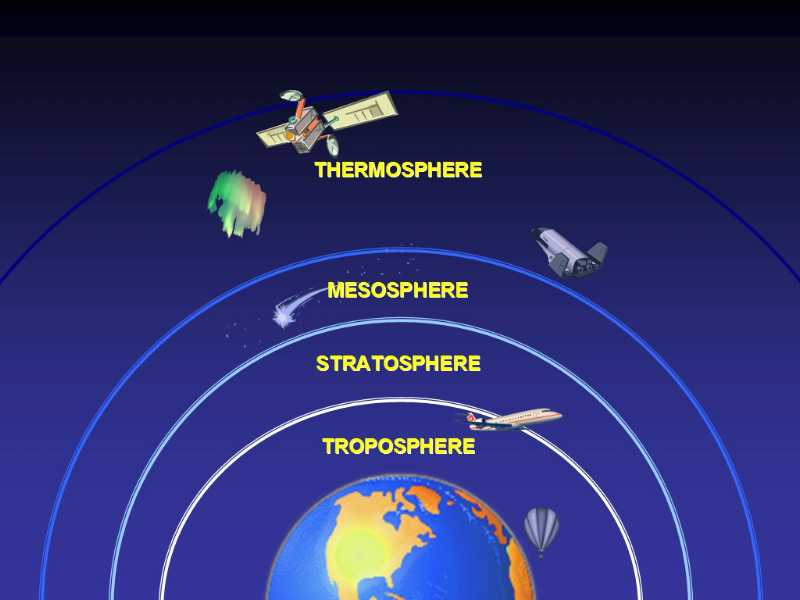 ATMOSPHERIC LAYERS
REALLY HOT
COLD, DESTROYS METEORS
CONTAINS O-ZONE LAYER
CONTAINS GREENHOUSE GASSES
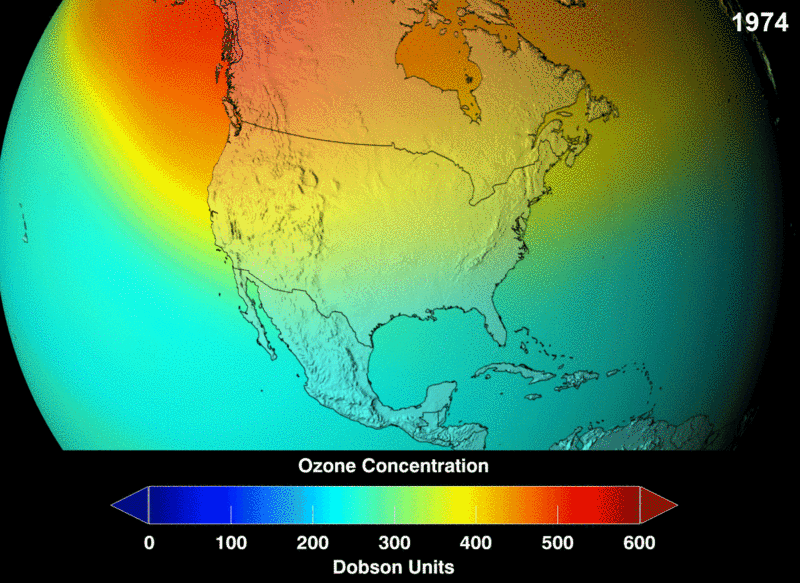 Stratosphere: Ozone Shield
Ozone Shield – filters UV radiation (sun)

Gasses Involved: Oxygen (O2) and Ozone (O3)

Humans Contribute: CFC’s, other carbon-based gasses

Effect: Ozone Depletion (polar regions)
Troposphere: Greenhouse Effect
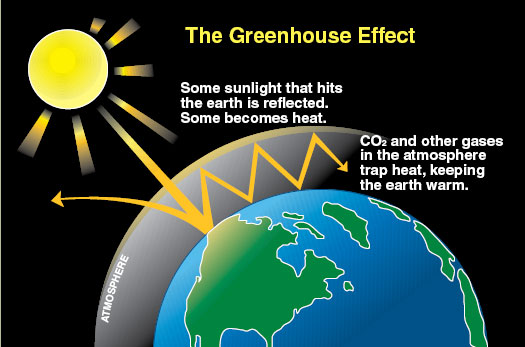 Troposphere – traps heat near Earth’s surface

Gasses: Water vapor (H2O), CO2, Methane (CH4)

Humans Contribute: CO2, Methane, CFC’s, N2O   (nitrous oxide)

Effect: Global Warming
Asbestos
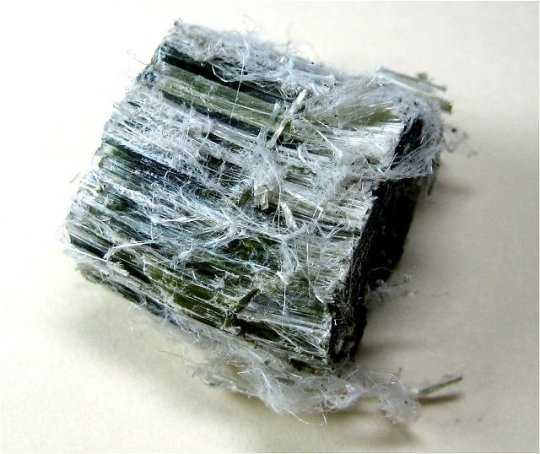 Form of PM2.5/10 – particulate matter (smoke, lead, soot, etc)
Problem in developing countries
Btwn 2.5 and 10 micrometers in size

Break down – microscopic (enter deep 
	in lungs)

Asymptomatic
10-40 year build-up

Asbestosis (lung scarring) and Mesothelioma (lung cancer)
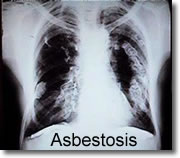 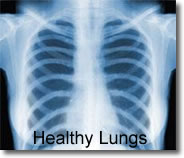 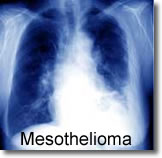 Black Carbon and Global Distillation
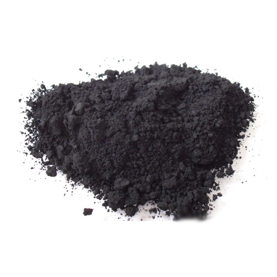 Black Carbon – tiny particles released from auto exhaust

Global Distillation – wind currents blowing carbon toward poles

Accumulation of black carbon over glaciers (more melting)
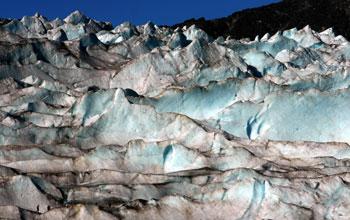 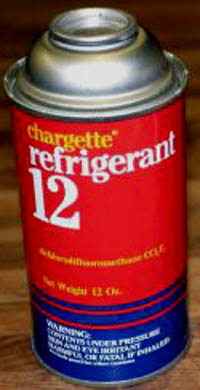 What are CFC’s?
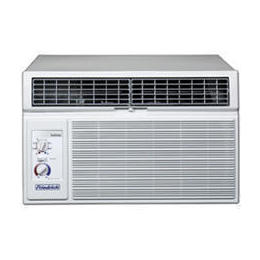 CFC – Chlorofluorocarbons (chlorine, fluorine and carbon) – aka FREON.

Uses: air conditioning (car, buildings), Teflon (cookware)

+’s: Low flammability/reactivity with other substances

-’s: Long lifespan (damages Ozone layer bond w/sun exposure) – Antarctica

Montreal Protocol – no more CFCs
Other Contributors
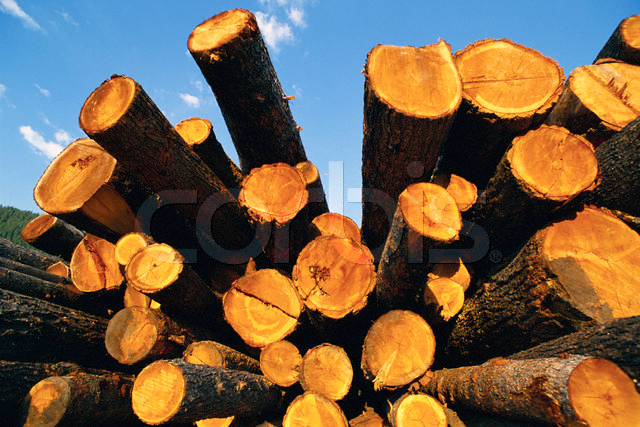 COx (carbon dioxide) – fossil fuels, logging

NOx (nitrogen dioxide) – fertilizers, fossil fuels

SOx (Sulfur Dioxide) – coal/oil burning

VOC (volatile organic compounds ) – aerosol, paints, etc.
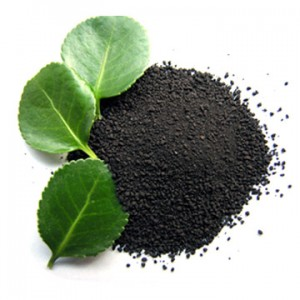 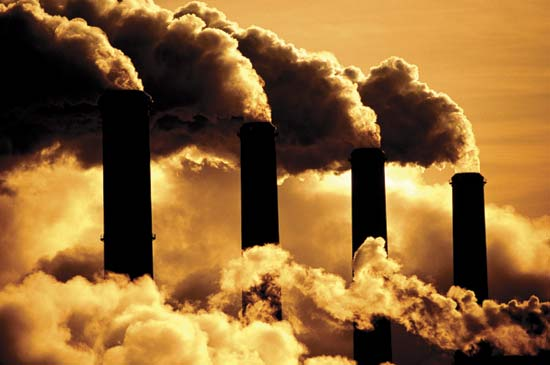 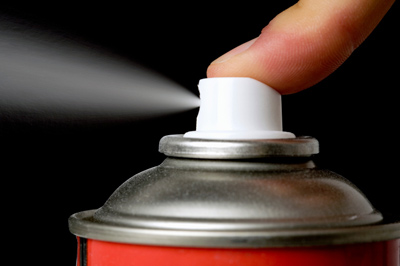 Types of Pollutants
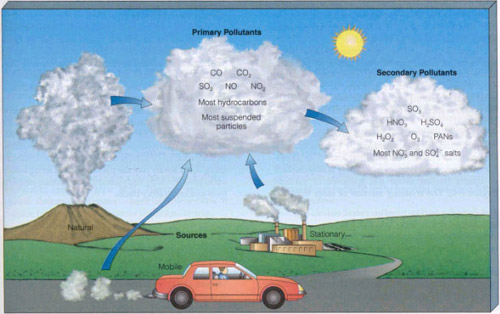 Primary Pollutants – pollutants that INITIALLY rise into atmos.
Ex. SO2

Secondary Pollutants – pollutants that form AFTER chemical reactions in atmos.
Ex. SO3 (combines with O in atmos.)
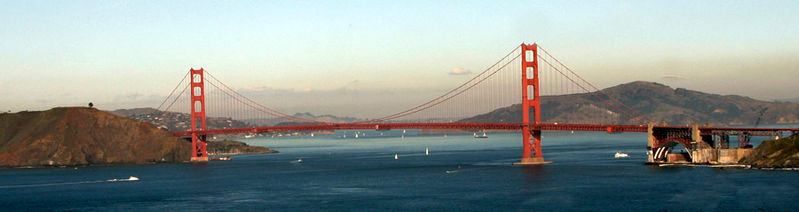 Auto Pollution: Smog
Smog – “smoky fog”

Two Types:
Industrial (factories) – sulfur or carbon-based

Photochemical (cars) – nitrogen-based

Influenced By:
Sunlight, population size, transportation, location
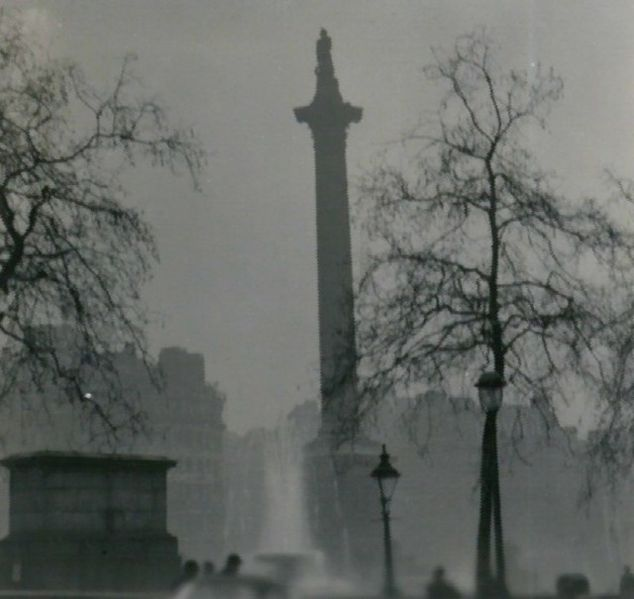 Smog Progress: Los Angeles
Morning Rush Hour – NO2 builds
2NO + O2  2NO2

Afternoon Sun – NO2 breaks down to form Ozone (O3)
NO2 + O2  NO + O3

NO2/NO = brown color
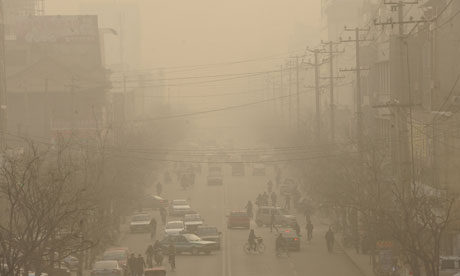 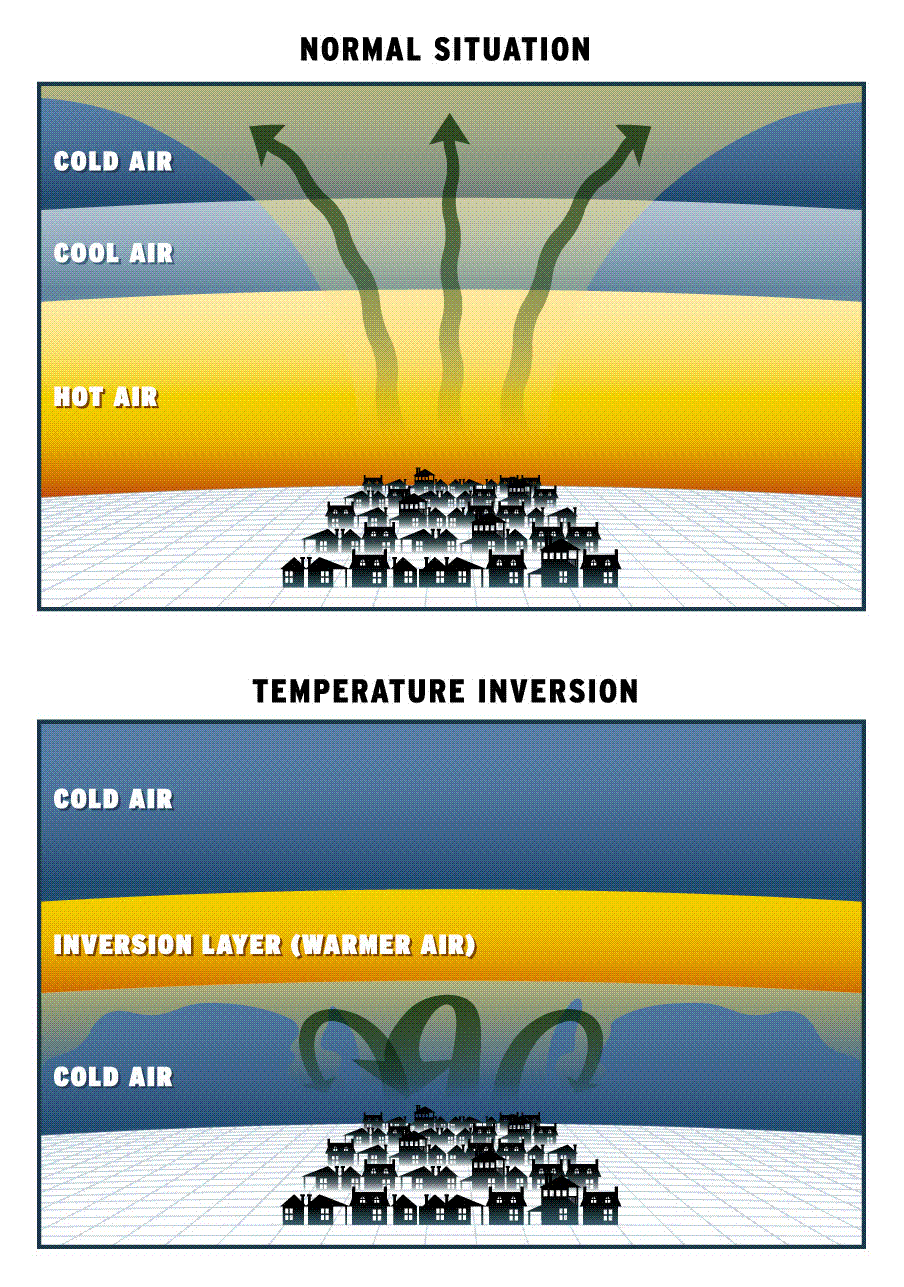 Effects of Smog
Normal: Hot air rises
With Smog:
Temp. Inversion – cool air trapped under warm air (no circulation)  valleys
Asthma, lung cancer, 

Heat Islands (cities) – hotter temps than surrounding area
Weather changes, deaths
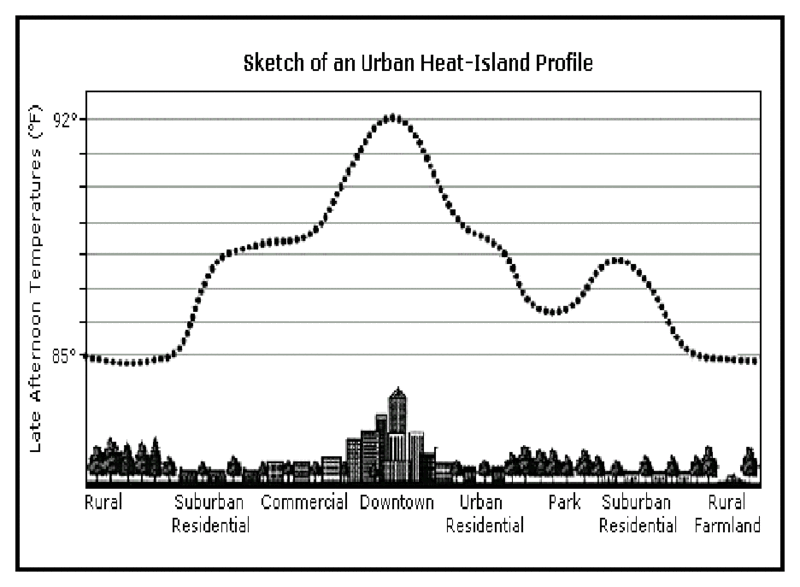 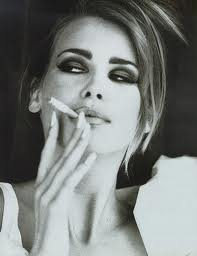 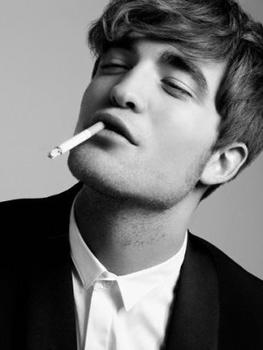 Contents of a Cigarette
Arsenic – rat poison

Carbon Monoxide (CO) – colorless, odorless
Harder for blood to carry oxygen

Nicotine – addictive

Radioactive substances
Cute
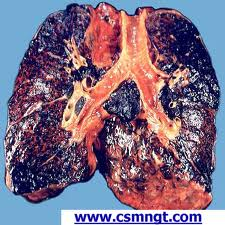 Not Cute
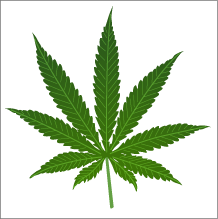 Marijuana (Cannabis)
Contains THC – chemical that induces the “high” (resembles dopamine  neurotransmitter)

Positives: Used for medicinal purposes (pain-relief for cancer/AIDS patients), helps cancer patients eat (induces the “munchies”)

Negatives: Illegal (recreationally), can lead to heart and psychological problems (including addiction, anxiety), and can lead to harder drugs (cocaine)
Warm Up # 2
Show one chemical reaction leading to the release of smog.  Label Primary and Secondary pollutant, the chemical names of each compound (as well as their source), and what TYPE of smog you are creating.

Why does the sky appear brown in urban areas that contain smog?  When is it most abundant and why?

Why do you think temperature inversions usually occur in valleys (describe the conditions of a valley that make it ideal)?
Common Household Pollution Sources
Car/fireplace – Carbon Monoxide

Bathroom – mold/bacteria

Cleaning supplies - ammonia

Walls – paint fumes (VOCs – formaldehyde), asbestos

Septic Pump- Radon (radioactive gas)
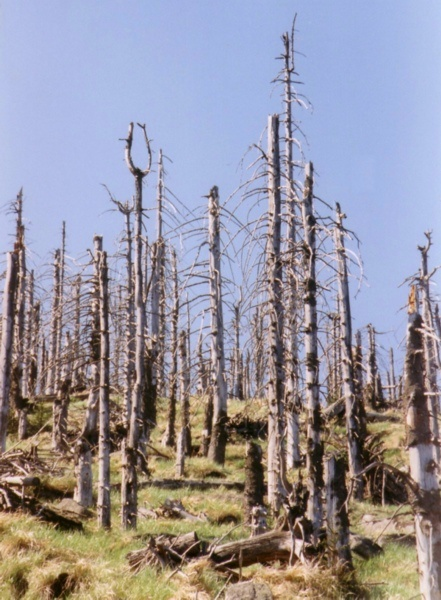 Air in London Sucks
Acid Rain – sulfuric and nitric acids
Normal Rain pH = 5.6
Acid Rain pH = approx. 4.5

Cause: Burning of fossil fuels (coal, oil, gas, etc)

Seeps into soil, contaminate water

London Fog (1952) – 4,000 dead,  100,000 hospitalized
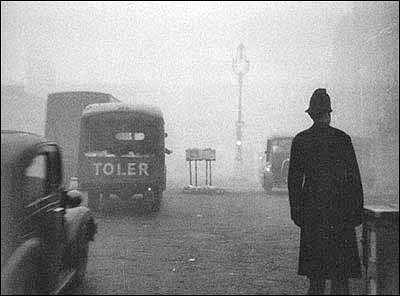 Legislation
Clean Air Act – established standards for air pollution
Topics:
Motor vehicle emissions
Toxic pollutants
Acid rain
Ozone depletion

Problems:
PM10 increase, clean up (not prevention), not strict enough
Pesticides Revisited
Pesticides – kills pests to preserve crops

Types:
Insecticide (kills insects)
Fungicide (kills fungi)
Rodenticide (kills rodents)
Herbicide (kills weeds/plants)

+ = preserves crops, food safety preserved
= water/air contamination  birth defects, expensive

Note: Nitrogen-based fertilizers NOT same pollutants as smog
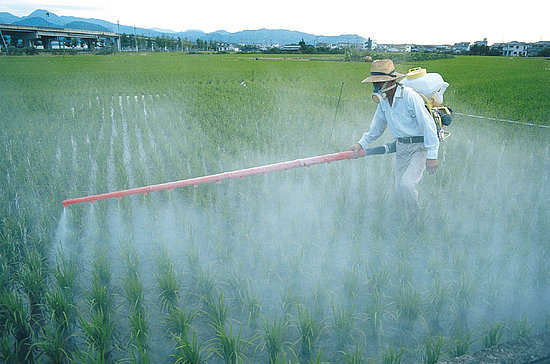 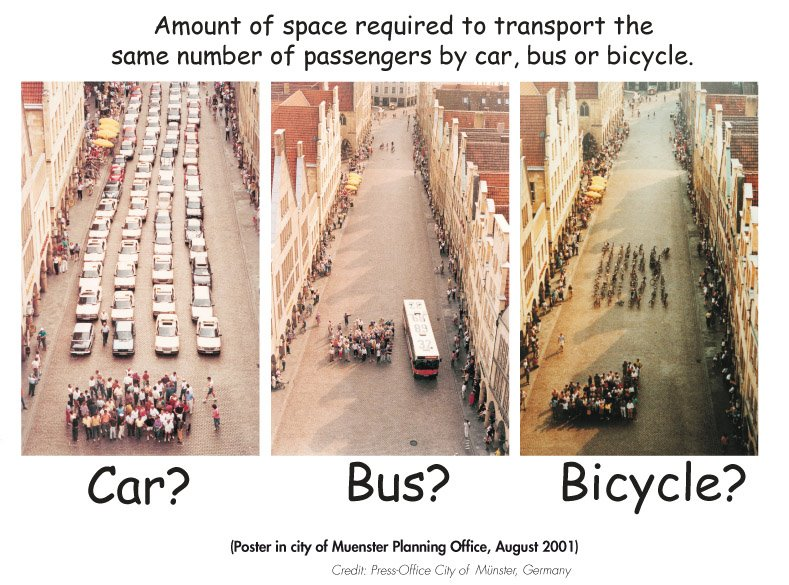 Possible Solutions
Mass Transit
Less fossil fuel emissions, less smog

Renewable Energy Funding
Less fossil fuels = less smog

Tax Incentives, not Penalties
Positive reinforcement

Less Pollutant substitutes
Less NO2
Not-so-Quick Quiz (2009 AP Exam)
(a) Support Councilwoman Smith’s statement that nitrogen-based fertilizers cause other environmental problems by describing one such problem. 
(b) Identify a nitrogen-containing primary pollutant that contributes to the formation of photochemical smog. Describe how that primary pollutant forms and explain why Councilman Budd was wrong.
(c) Identify one secondary pollutant that is a component of photochemical smog and describe the following. 
(i) How the secondary pollutant forms 
(ii) ONE human health effect of the pollutant 
(iii) ONE environmental effect of the pollutant 
(d) Earth’s natural nitrogen cycle occurs in several steps. Describe one chemical transformation that occurs in the natural nitrogen cycle and discuss the importance of that transformation to an ecosystem.
Warm Up #
It has been observed that the emission of photochemical smog is approx. 50 kg of NO2 per year, per 100 humans.
Given a density of 500,000 humans per hectare in a city, calculate the amount of photochemical smog emitted, in kilograms, by humans inhabiting a 15,000 square meter city. (10,000 square meters = 1 hectare)
Show the chemical formula of NO2 in the atmosphere, including ALL appropriate labels for compounds.
If gasification costs $2 per kilogram, determine the cost in dollars, to clean up the exhaust of cars in this city?  Additionally, describe what gasification does.